What I’m learning in Maths today
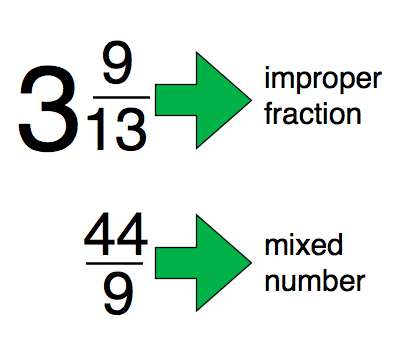 RECAP – 
Fractions can be PROPER or IMPROPER.
PROPER

3
5
The denominator is greater than the numerator.
Fractions can be PROPER or IMPROPER.
IMPROPER

7
4
The numerator is greater than the denominator.
IMPROPER FRACTIONS CAN BE WRITTEN AS MIXED NUMBERS.
IMPROPER

7
4
MIXED NUMBER

3
4
1
=
seven quarters
1 whole and three quarters
MIXED NUMBERS CAN BE TURNED INTO IMPROPER FRACTIONS – IT’S EASY!
MIXED NUMBER

4
9
IMPROPER

13
4
1
=
1 whole and four ninths
thirteen ninths
What is 1 x 9 ? (whole number x denominator)

Then + 4 (numerator)
13

Denominator stays as 9
MIXED NUMBERS CAN BE TURNED INTO IMPROPER FRACTIONS – IT’S EASY!
MIXED NUMBER

5
7
IMPROPER

12
7
1
=
1 whole and five sevenths
twelve sevenths
What is 1 x 7 ? (whole number x denominator)

Then + 5 (numerator)
12

Denominator stays as 7
MIXED NUMBERS CAN BE TURNED INTO IMPROPER FRACTIONS – IT’S EASY!
MIXED NUMBER

3
4
IMPROPER

11
4
2
=
2 whole and three quarters
eleven quarters
What is 2 x 4 ? (whole number x denominator)

Then + 3 (numerator)
11

Denominator stays as 4
MIXED NUMBERS CAN BE TURNED INTO IMPROPER FRACTIONS – IT’S EASY!
MIXED NUMBER

7
9
IMPROPER

34
9
3
=
3 whole and seven ninths
thirty four ninths
What is 3 x 9 ? (whole number x denominator)

Then + 7 (numerator)
34

Denominator stays as 9